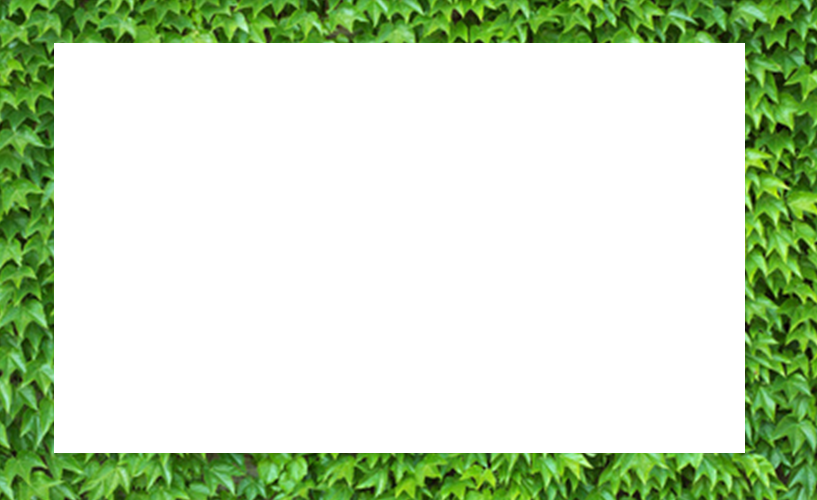 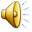 AKTYWNIE I ZDROWO
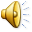 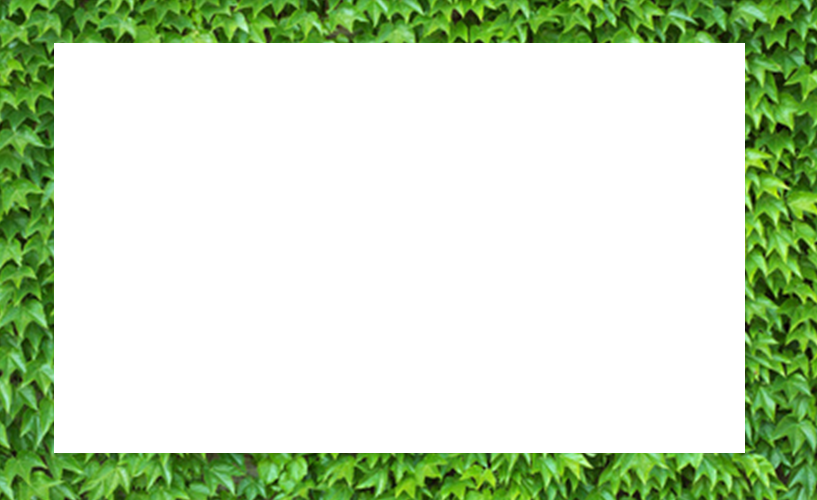 Według badań Narodowego Instytutu Zdrowia Publicznego,  w Polsce choroby układu krążenia są zdecydowanie największym zagrożeniem życia.
Ocenia się, że choroby układu krążenia przyczyniają się do 23% straty potencjalnych lat życia wśród mężczyzn i do 19% wśród kobiet.
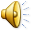 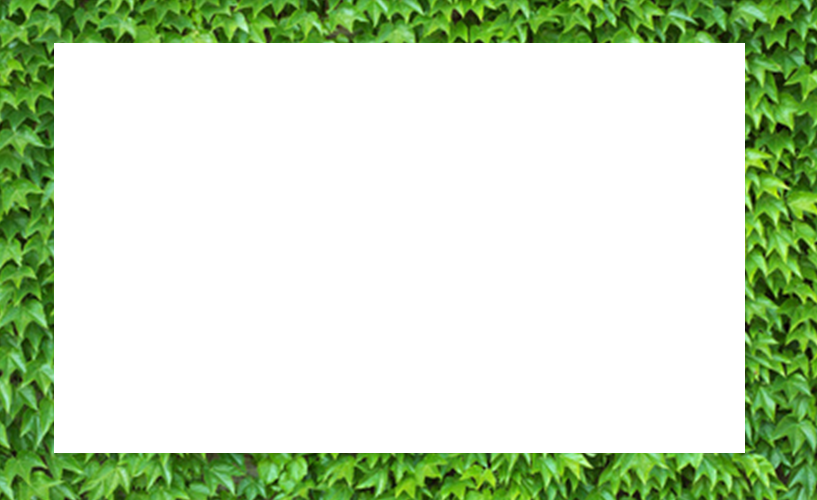 Światowa Organizacja Zdrowia wskazała najistotniejsze czynniki ryzyka w przypadku chorób układu krążenia.
Większość z nich można ograniczyć
 lub całkowicie wyeliminować !
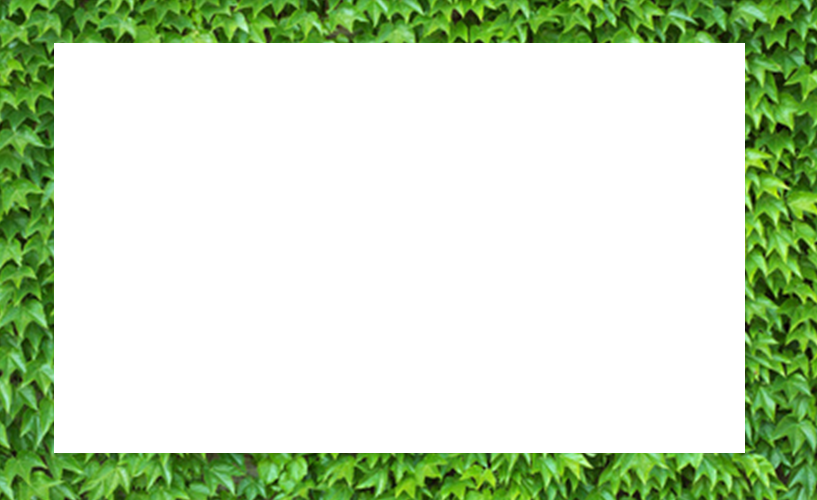 NIE PAL
Każdy papieros skraca życie o 5 minut. 
   Paczka papierosów to już półtorej godziny …
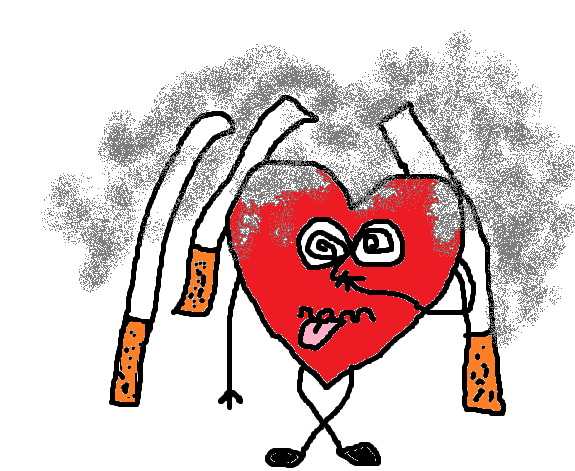 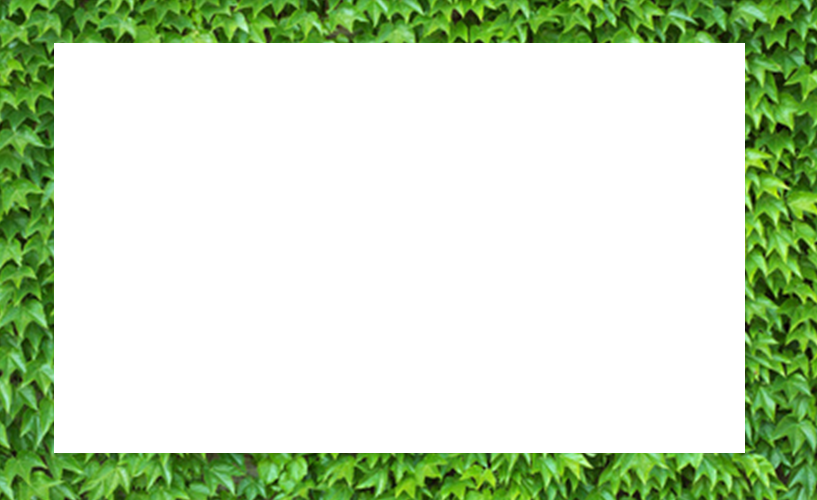 Każdy papieros 
to morderca 
Twojego serca !
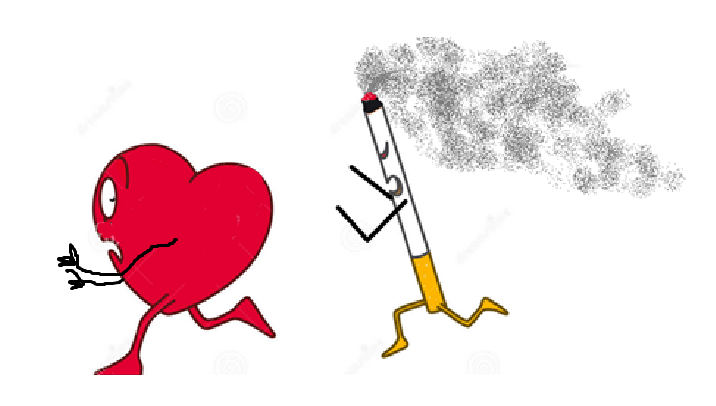 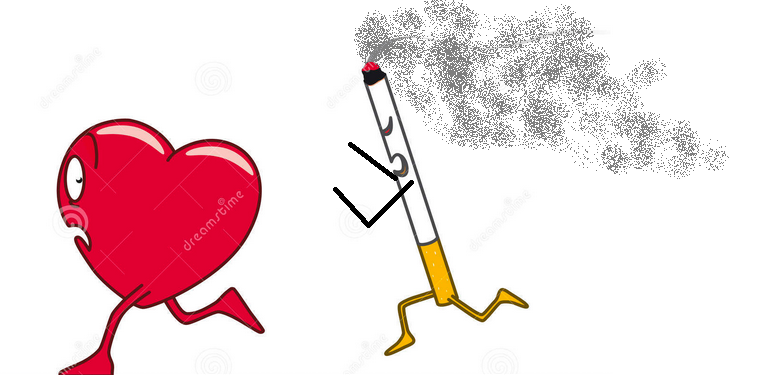 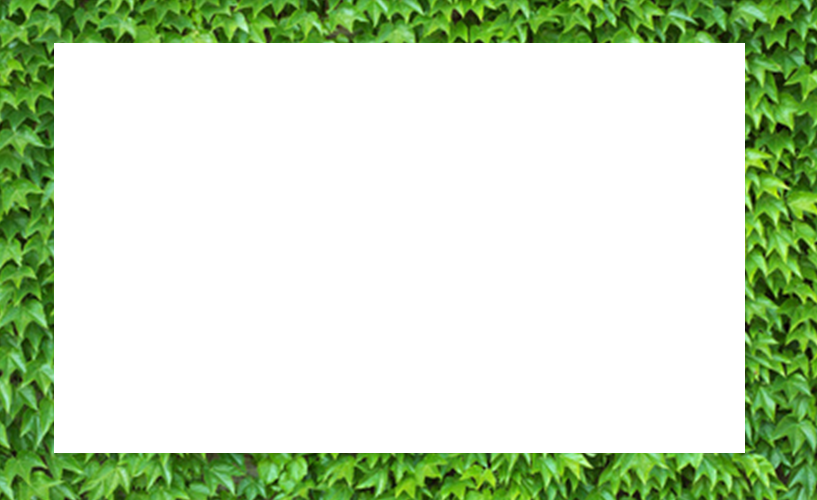 OGRANICZ
ALKOHOL
Nadmierne spożywanie alkoholu niszczy organizm. Ciśnienie krwi rośnie, serce musi pracować intensywniej…
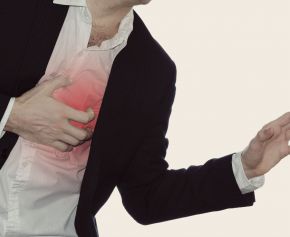 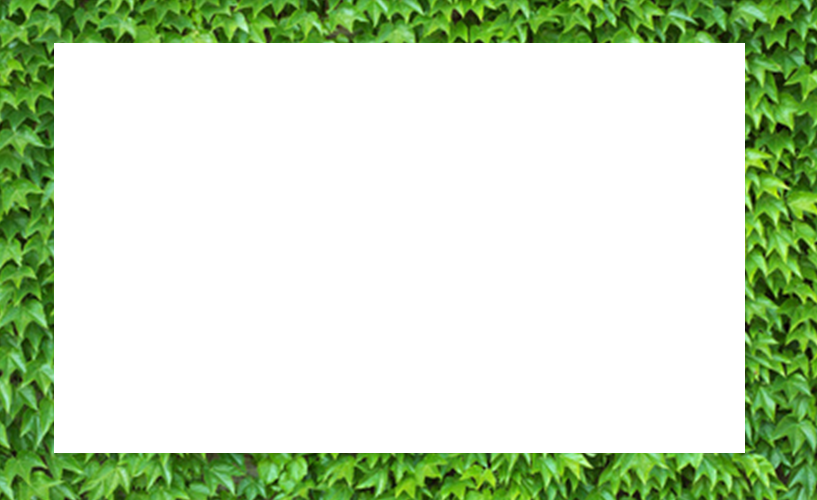 Czy to w puszce,
czy w butelce, 
 alkohol niszczy 
Twoje serce !
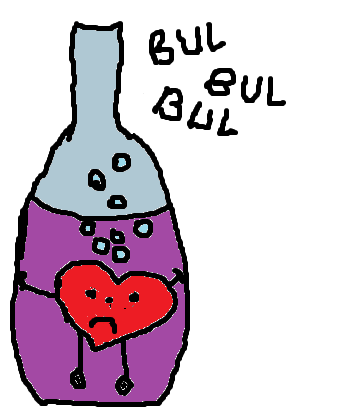 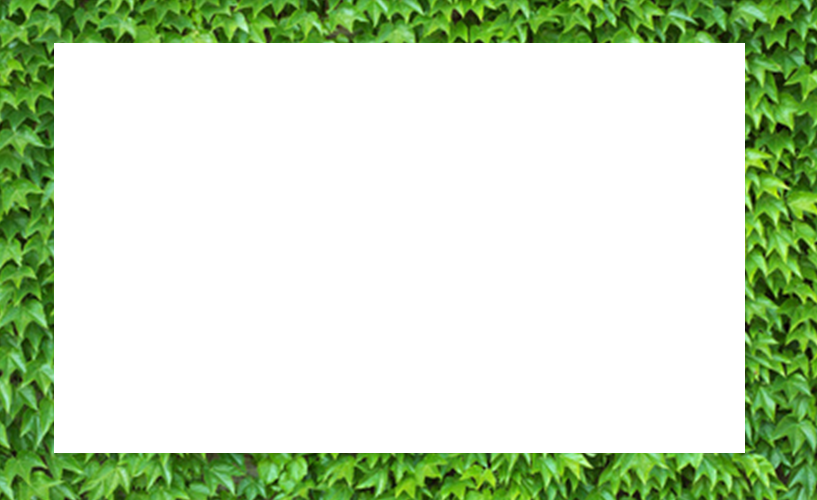 RUSZAJ SIĘ
Aktywność fizyczna udoskonala ciało, opóźnia starzenie 
i poprawia nastrój.  Zmniejsza też ryzyko występowania chorób układu krążenia.
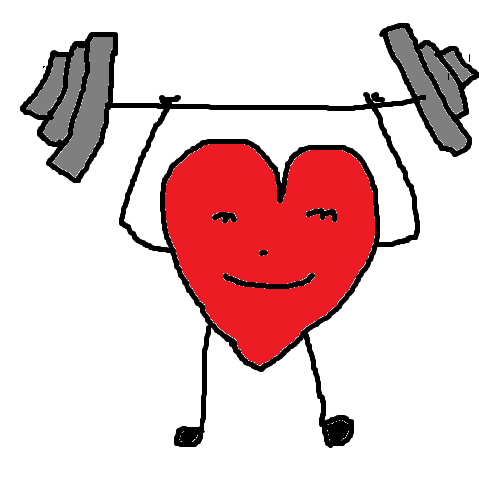 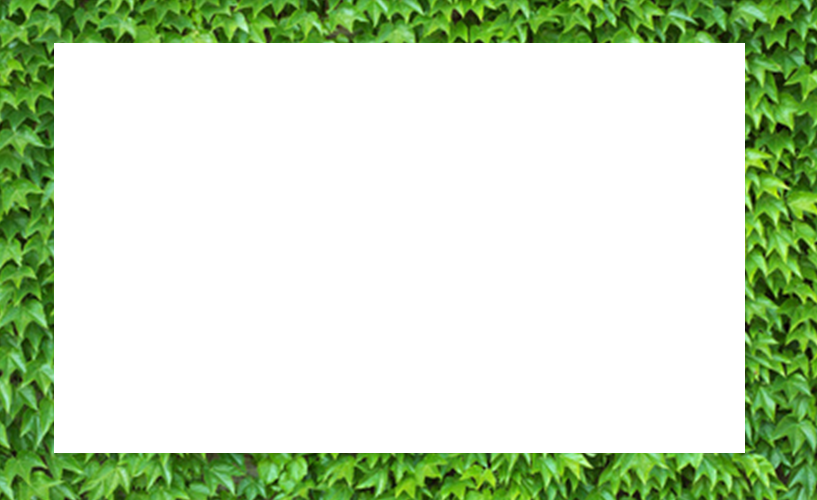 Czy to w dresie, 
czy w sweterku, 
śmigaj dużo 
na rowerku !
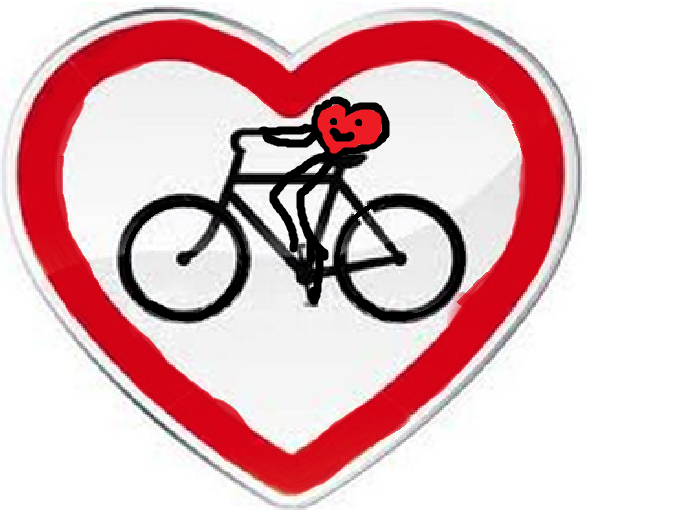 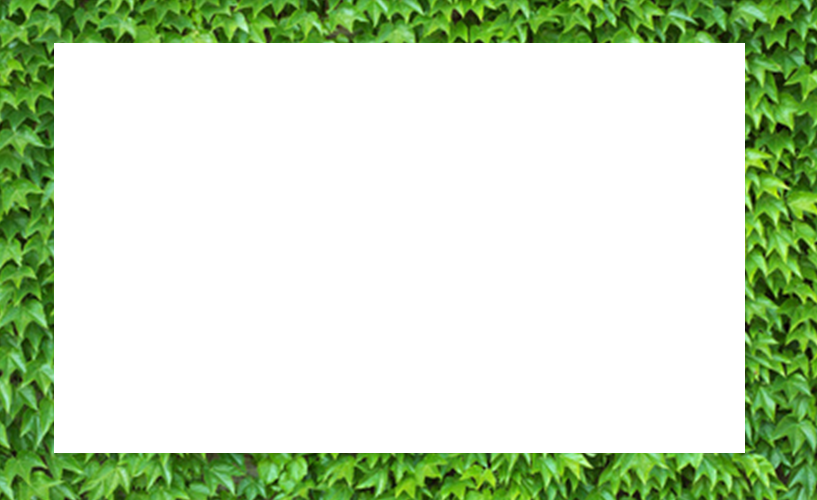 ODDYCHAJ PRAWIDŁOWO
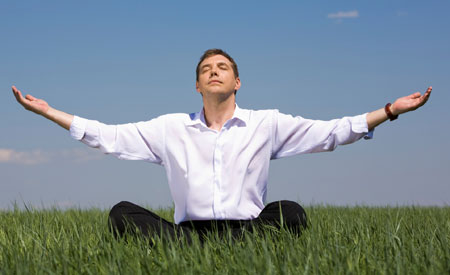 Głębokie oddychanie przeponą łagodzi stres, uczucie bólu, dodaje energii.
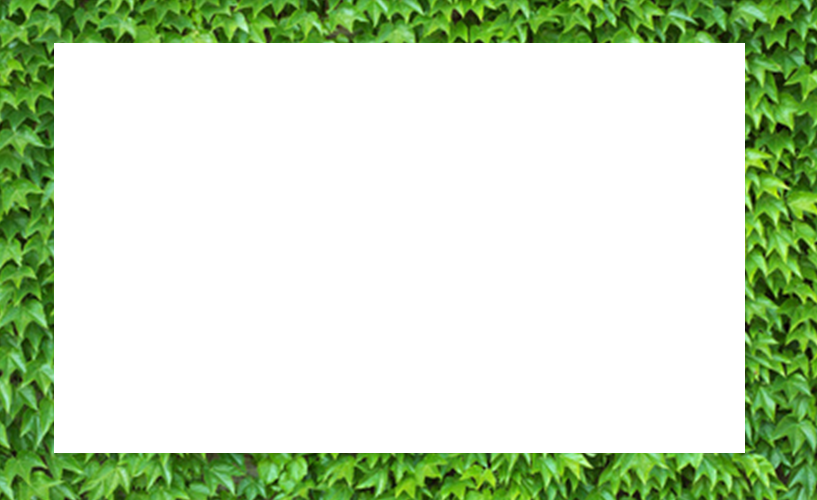 Gdy chcesz czuć się
lekko, zdrowo, 
 oddychaj prawidłowo !
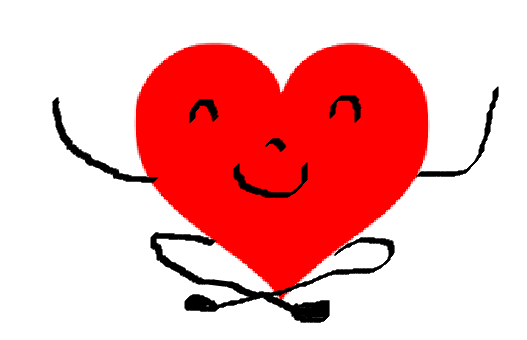 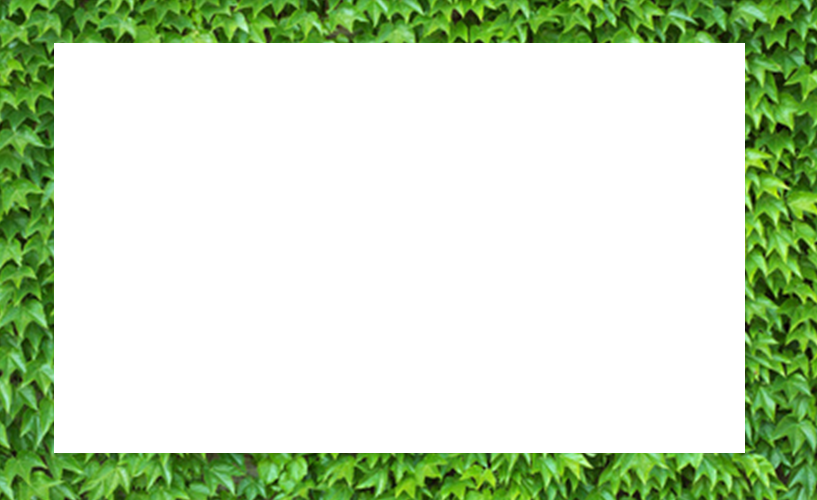 ZRELAKSUJ SIĘ
Ciągły pośpiech, nadmiar obowiązków, zgiełk, prowadzą do napięć 
i niepokoju. 
Stres nadmiernie obciąża serce.
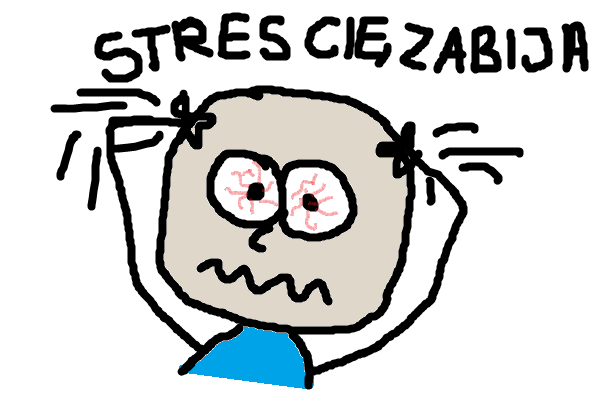 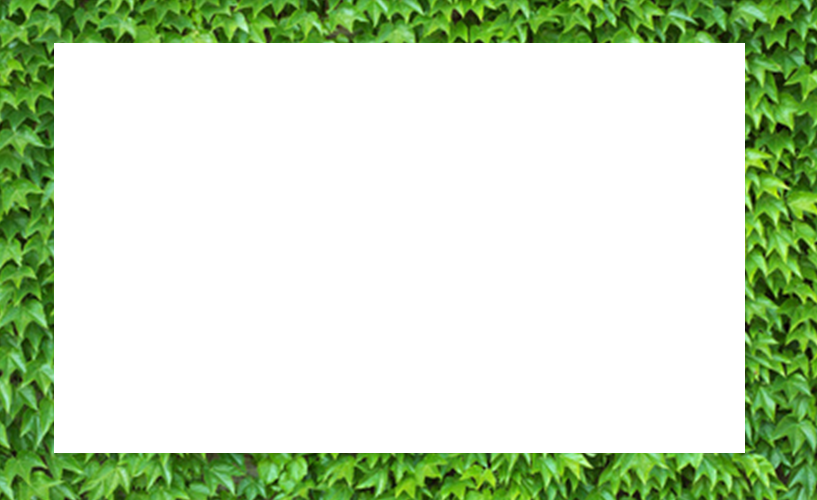 Biegaj po łące, 
spaceruj po lesie, 
twoje serduszko 
zapomni o stresie !
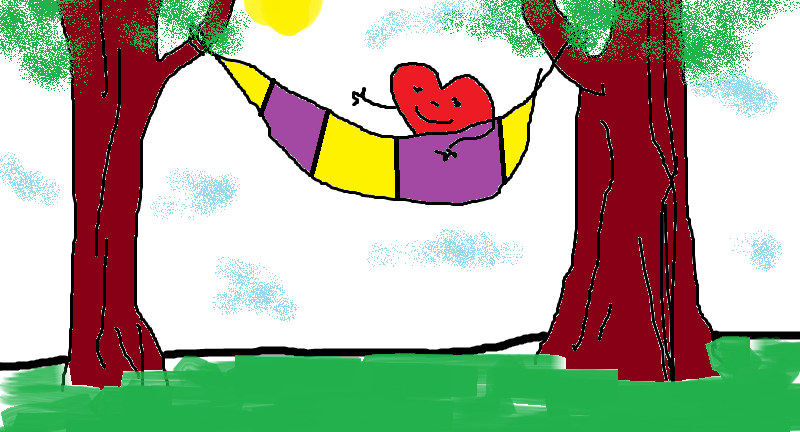 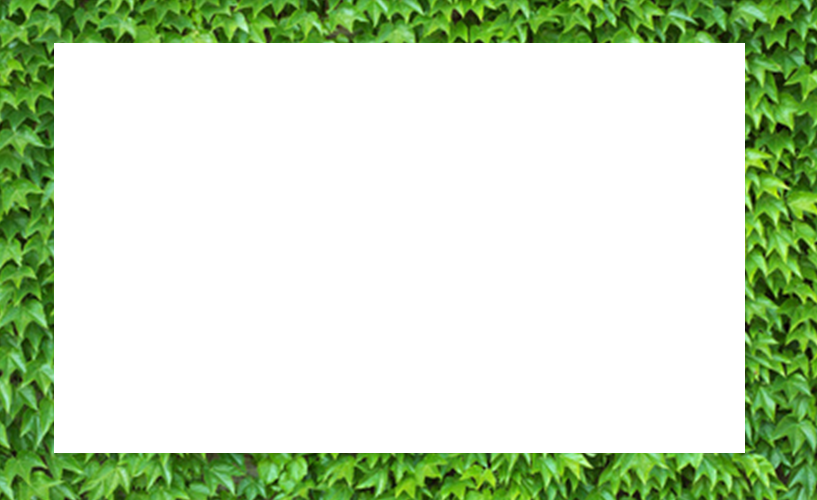 MYŚL POZYTYWNIE, ŚMIEJ SIĘ
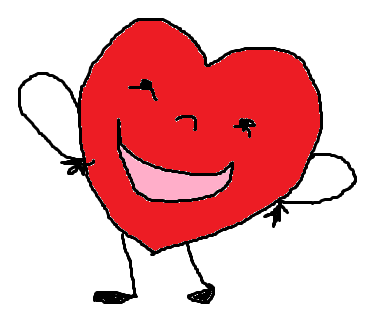 Śmiech jest skutecznym sposobem na wzmocnienie systemu odpornościowego  człowieka.
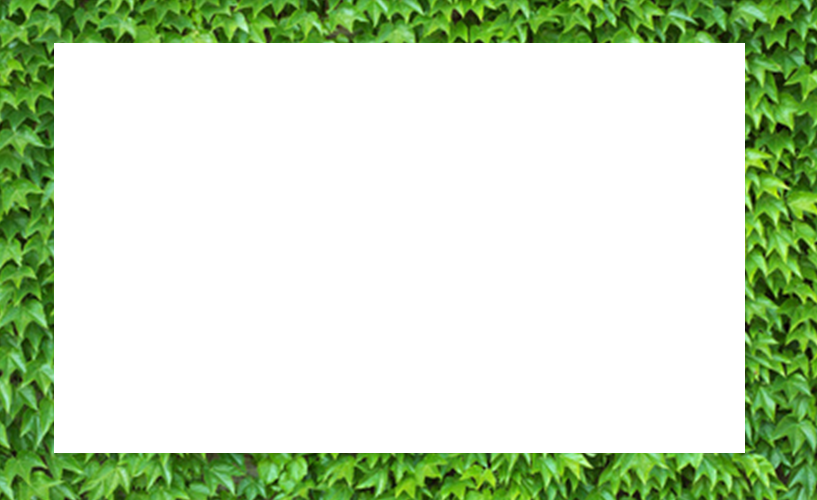 Gdy chcesz zdrowe mieć 
serduszko, 
śmiej się więcej,
moja duszko !
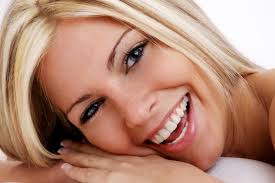 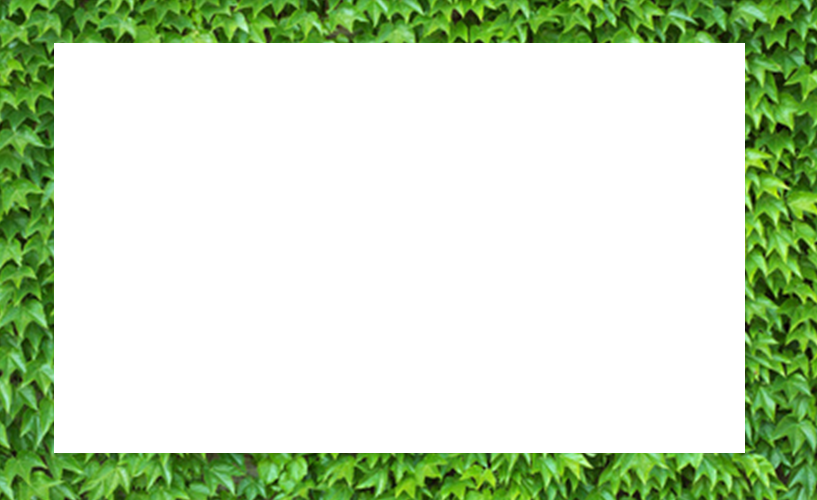 KOMPUTERA I TELEFONU UŻYWAJ ROZSĄDNIE
Ceń swój czas,  świat wirtualny zastąp realnym. Na spacer nie zabieraj telefonu, niech nie zaprząta twoich myśli.
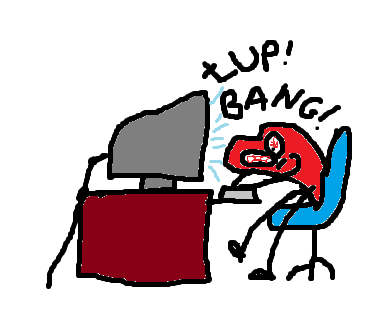 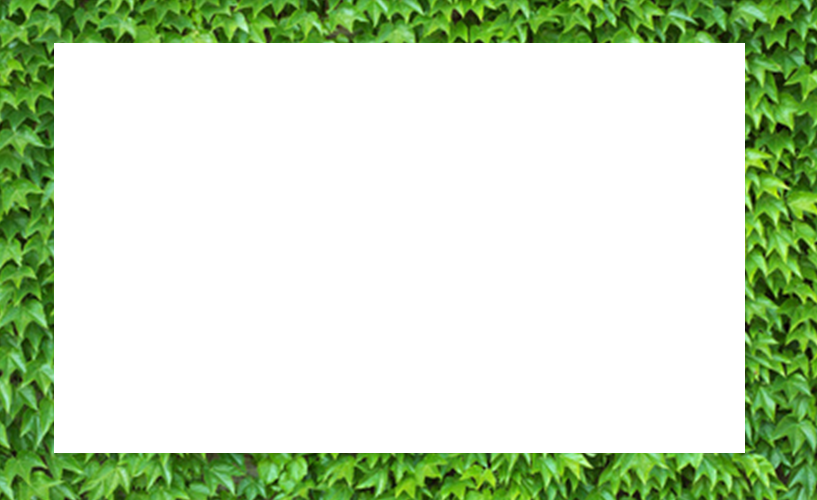 Komputera, telefonu
używaj bezpiecznie.
Znajdź czas na relaks, 
koniecznie !
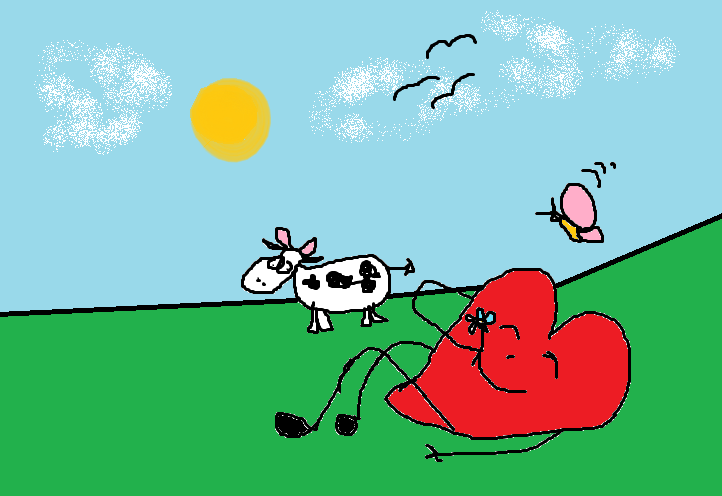 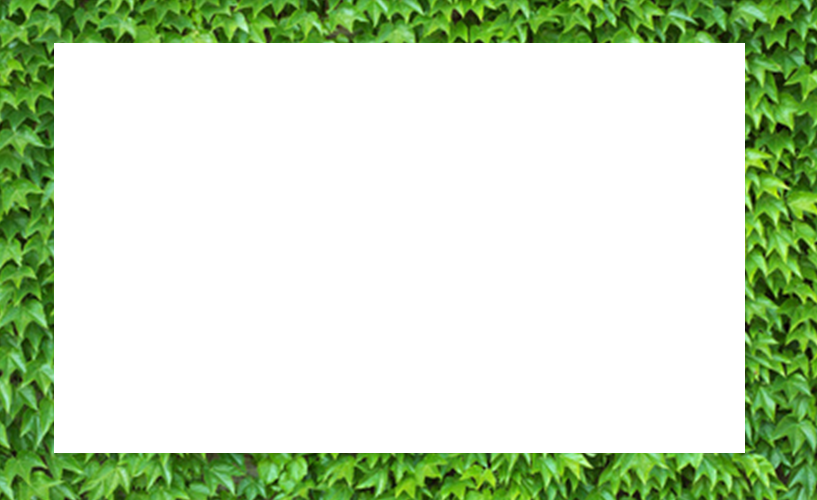 ŚPIJ SPOKOJNIE
Spokojny, długi sen rozjaśnia i porządkuje myśli, regeneruje organizm, obniża ciśnienie krwi, podnosi odporność.
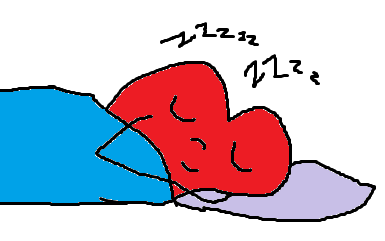 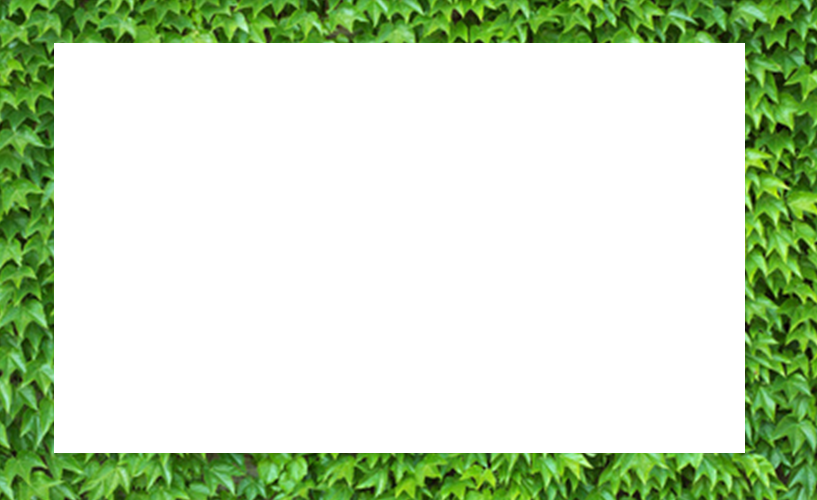 Śpij spokojnie 
i bezpiecznie – 
6 – 8 godzin,
 koniecznie !
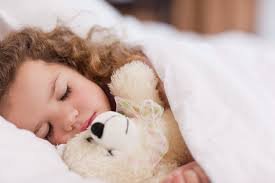 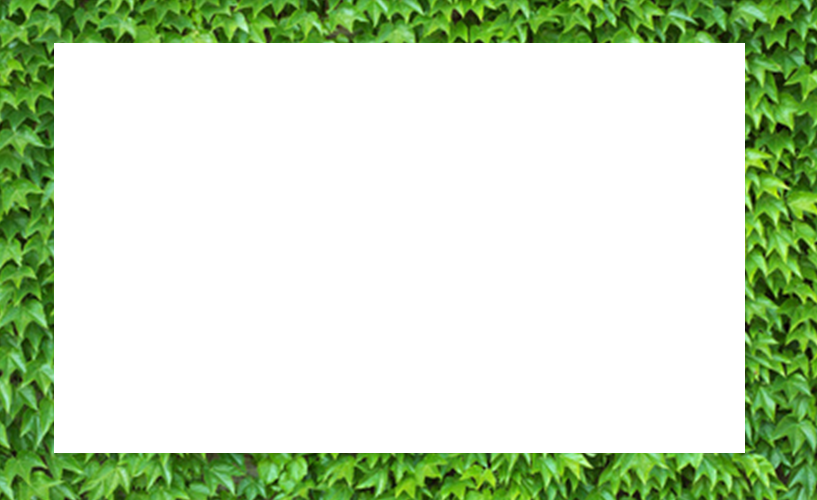 Hartuj ciało
Hartowanie  sprzyja zachowaniu prawidłowej odporności organizmu. Serce potrzebuje tlenu, dobrze jest spać przy otwartym oknie, często wietrzyć pomieszczenia.
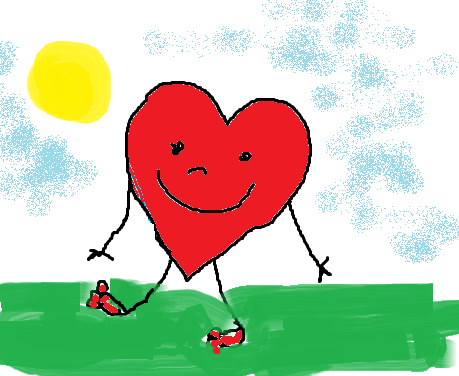 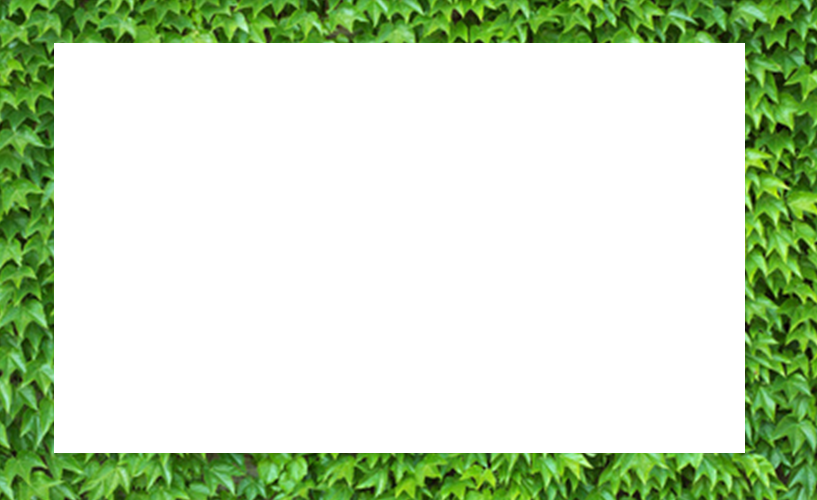 Żeby ciało zahartować, 
musisz boso spacerować !
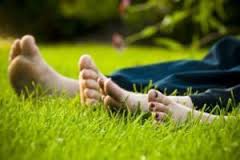 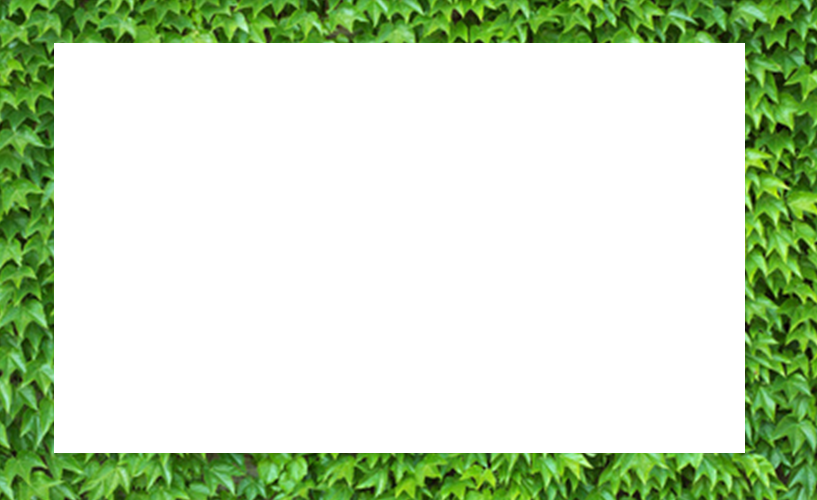 JEDZ MNIEJ
W profilaktyce chorób serca niezwykle ważne jest prawidłowe odżywianie, szczególnie zapobieganie otyłości.
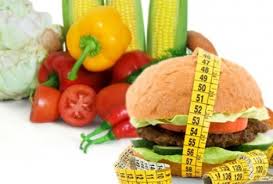 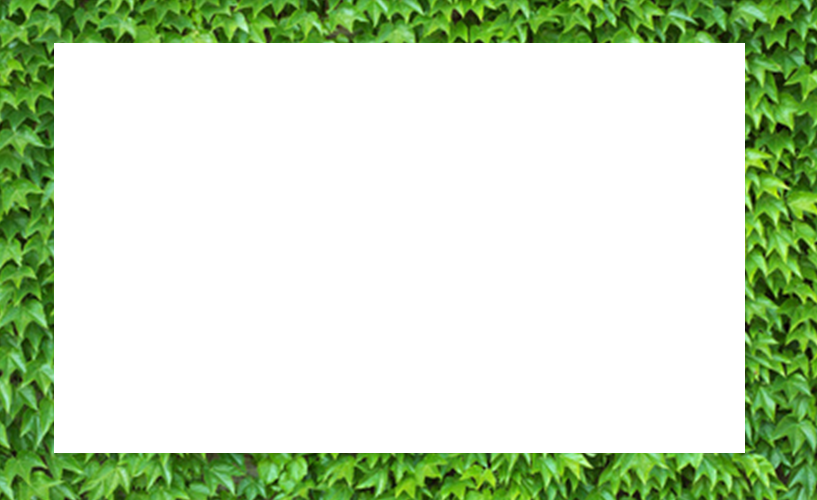 Chipsy trują Cię powoli, 
zjedz marchewkę – 
to nie boli !
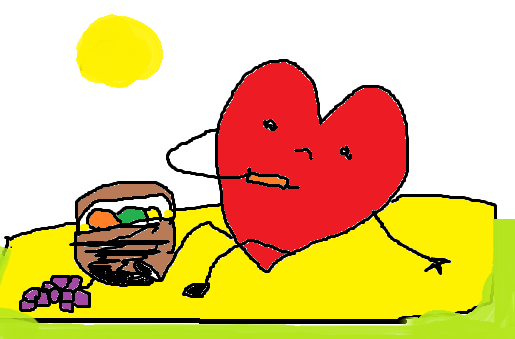 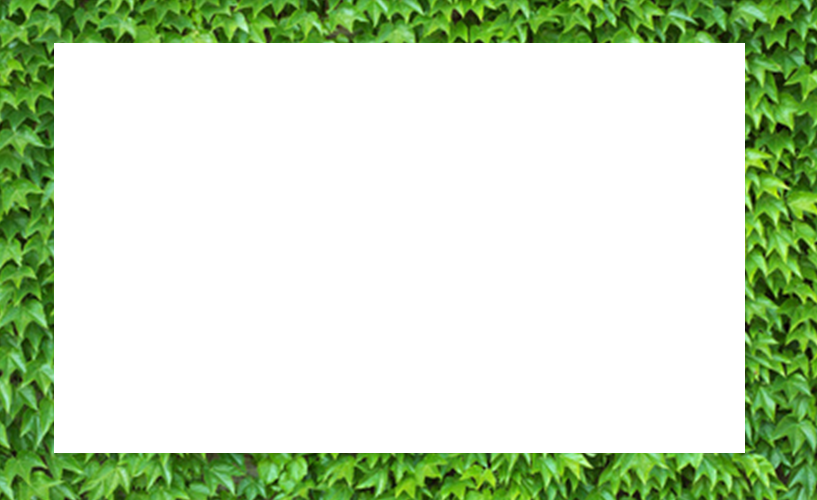 BADAJ SIĘ
Regularne badania profilaktyczne pozwalają uniknąć wielu chorób układu krążenia.
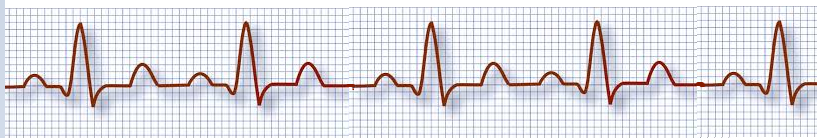 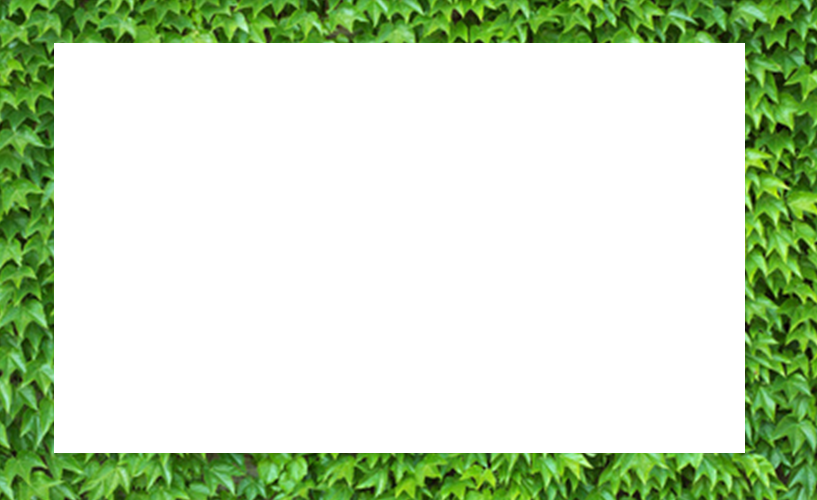 Echo serca, EKG,
by być zdrowym, 
badaj się !
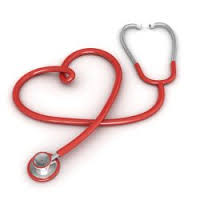 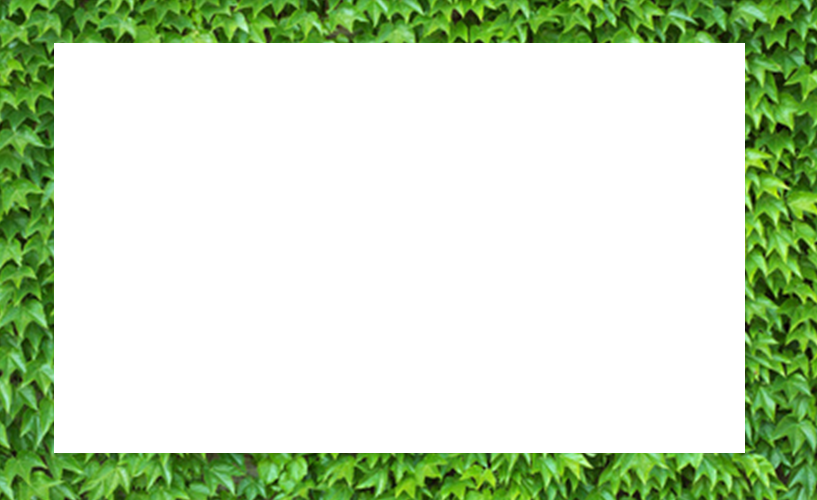 Warzyw dużo, tłuszczu mało, 
śmiej się dużo, hartuj ciało,
skreśl alkohol, papierosy,
niech ci wiatr rozwiewa włosy.
Ciesz się życiem, sercem zdrowym, 
krajobrazem kolorowym,
gdy wokoło w pełnej krasie,
nadbużańskie masz Podlasie !
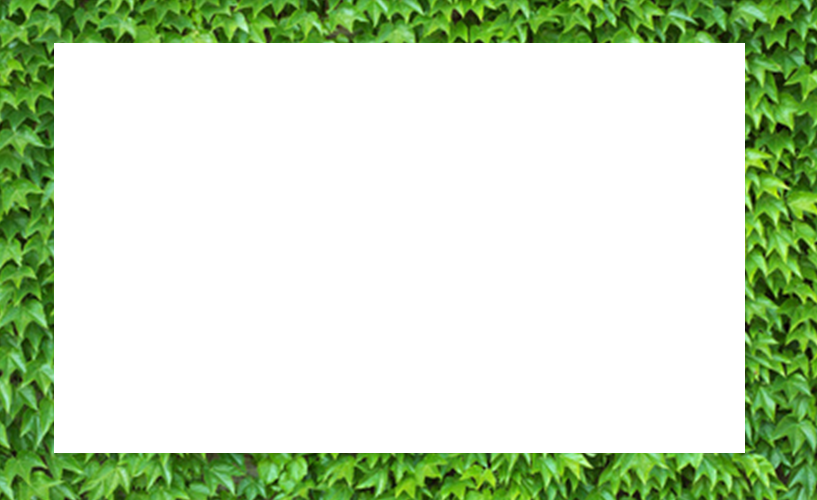 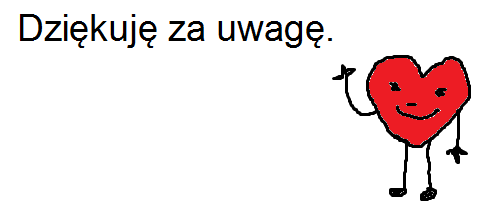 Prezentację wykonała Emilia Kłoczko